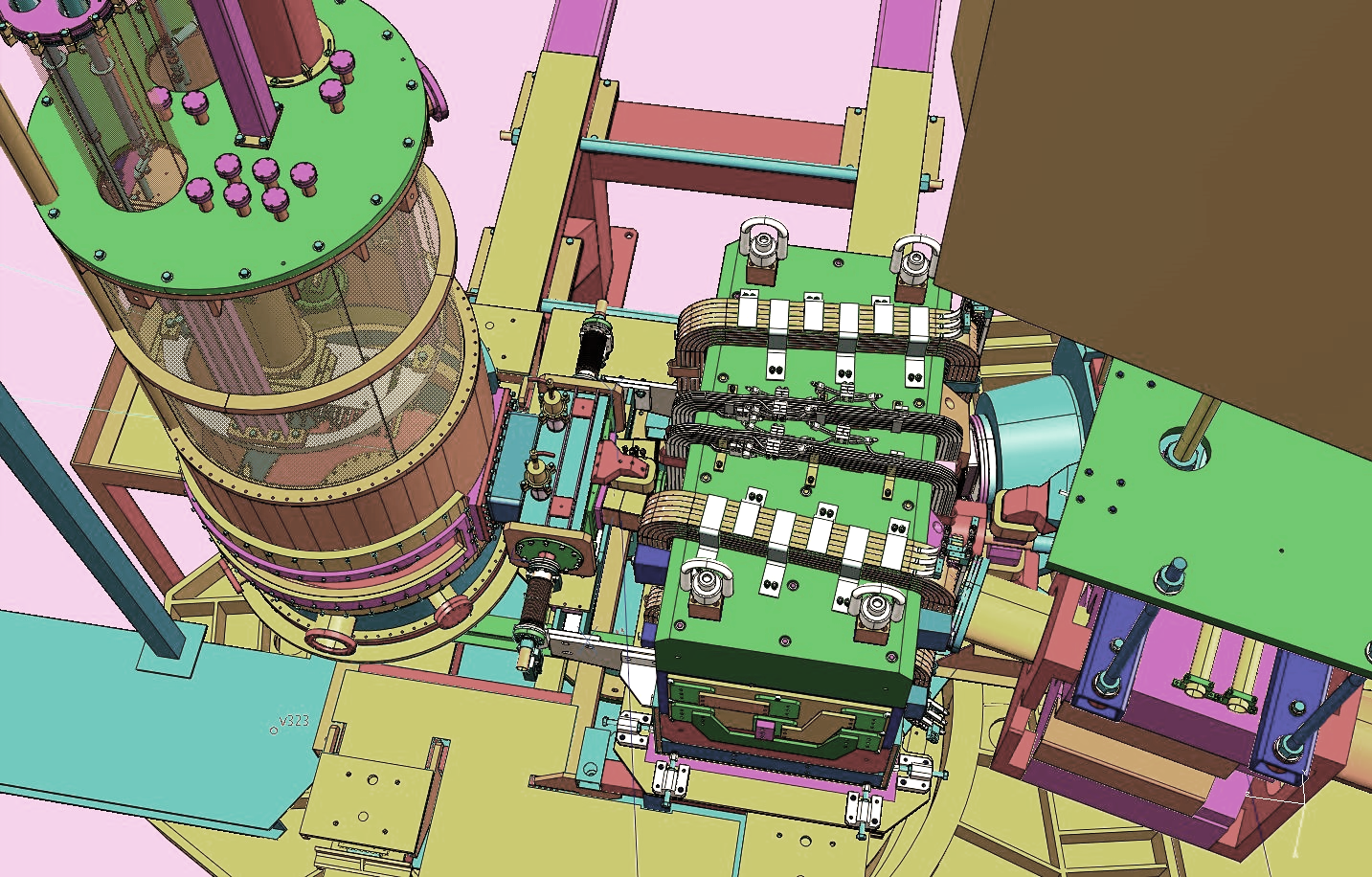 Dark-Photon (A’) Search with APEX
PR-10-009, E12-10-009
Spokespeople: R. Essig, P. Schuster, N. Toro, B. Wojtsekhowski
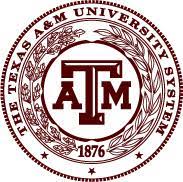 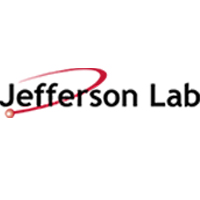 Presenter: Seth Hall Texas A&M University
Outline
Background: Dark Matter & the A’
APEX experimental Setup
Analysis 
Challenges, methods, results
Next Steps 
New Optics Approach
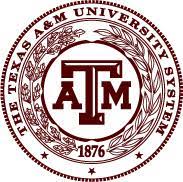 Dark-Photon (A’) Search with APEX
2
Background: Dark Matter & the A’
Astronomical evidence suggests presence of invisible (i.e. dark) matter
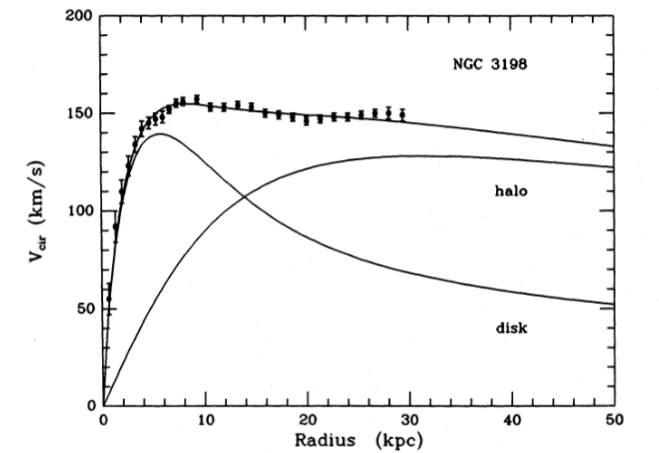 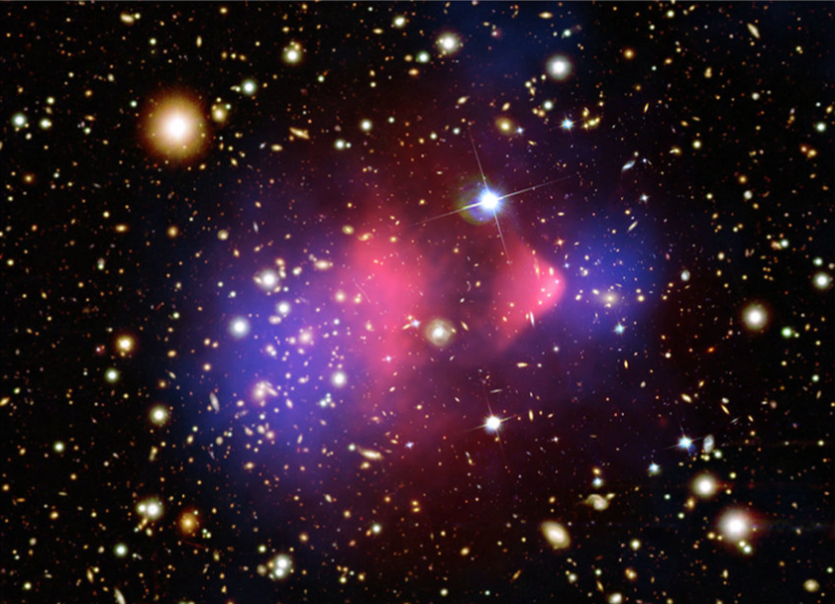 Visible mass
Invisible mass
Galaxy Rotation curves
Direct observation in cluster collisions
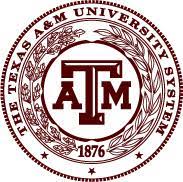 Dark-Photon (A’) Search with APEX
3
Background: Dark Matter & the A’
A new vector boson (A’, a dark photon) could be a ‘portal’ from SM to dark sector particles.
Standard-model Lagrangian
Dark-photon Field-Strength Tensor
SM Electromagnetic 
Field-Strength Tensor
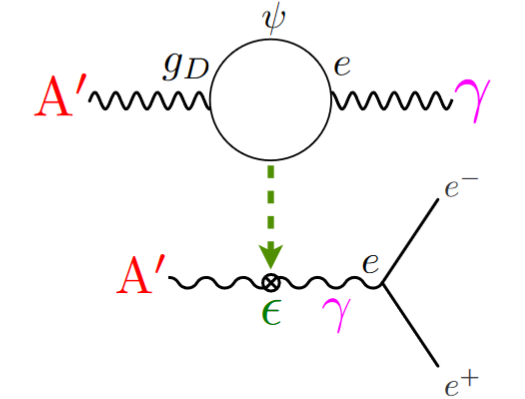 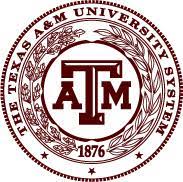 Dark-Photon (A’) Search with APEX
4
[Speaker Notes: SM Lagrangian: JWThesis.]
Background: Search for The A’
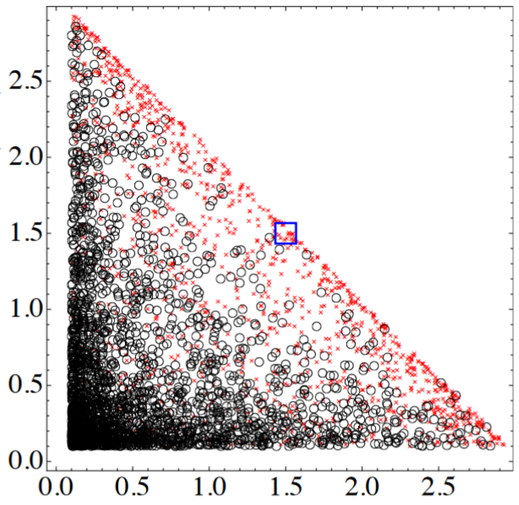 A’ Signal
Background
°
[J.D.Bjorken et.al., “The A’ Experiment (APEX)”]
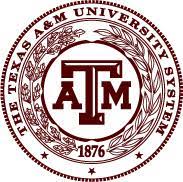 Dark-Photon (A’) Search with APEX
5
[Speaker Notes: Parameter-space taken from Vardan’s 2018 APEX update]
A’ Invariant Mass Resolution
Previously reported for APEX (mrad) 
[J.Williamson, PhD Thesis]:
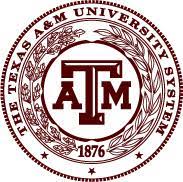 Dark-Photon (A’) Search with APEX
6
[Speaker Notes: Parameter-space taken from Vardan’s 2018 APEX update]
A’ Parameter-Space
Goals of APEX: Search the A’ parameter space:
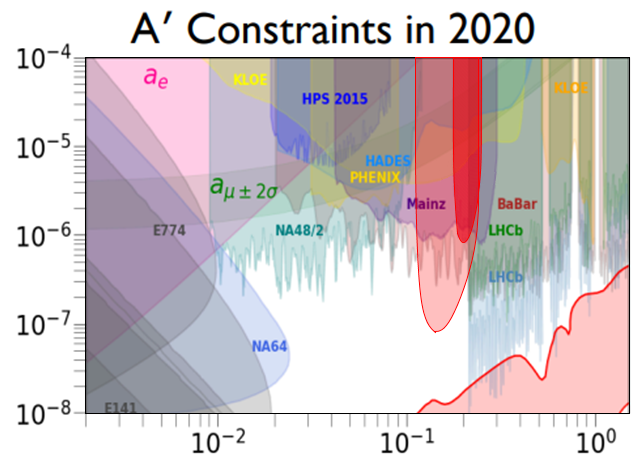 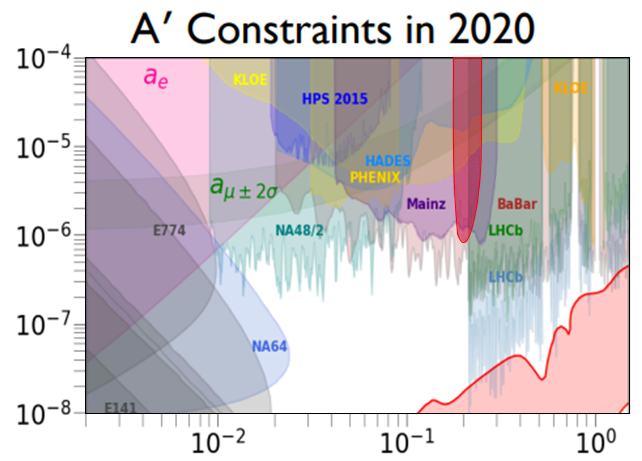 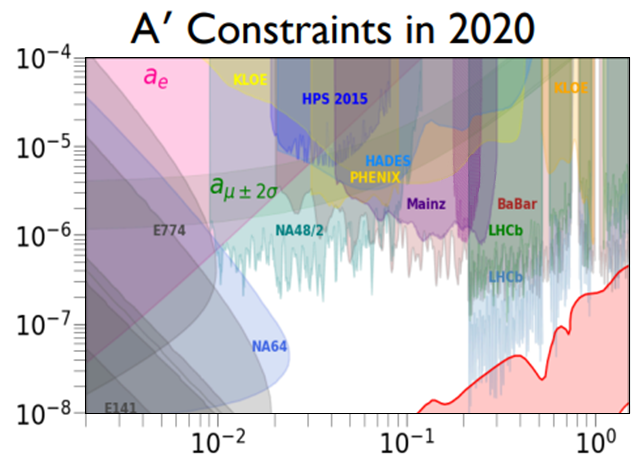 [Tim Nelson, “HPS Update”. PAC52 Review, 2024]
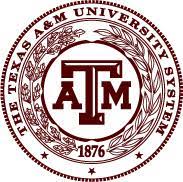 Dark-Photon (A’) Search with APEX
7
[Speaker Notes: Parameter-space taken from Vardan’s 2018 APEX update]
APEX Setup: HRS arms + Septum
Both High-Resolution Spectrometer (HRS) arms used in coincidence-mode
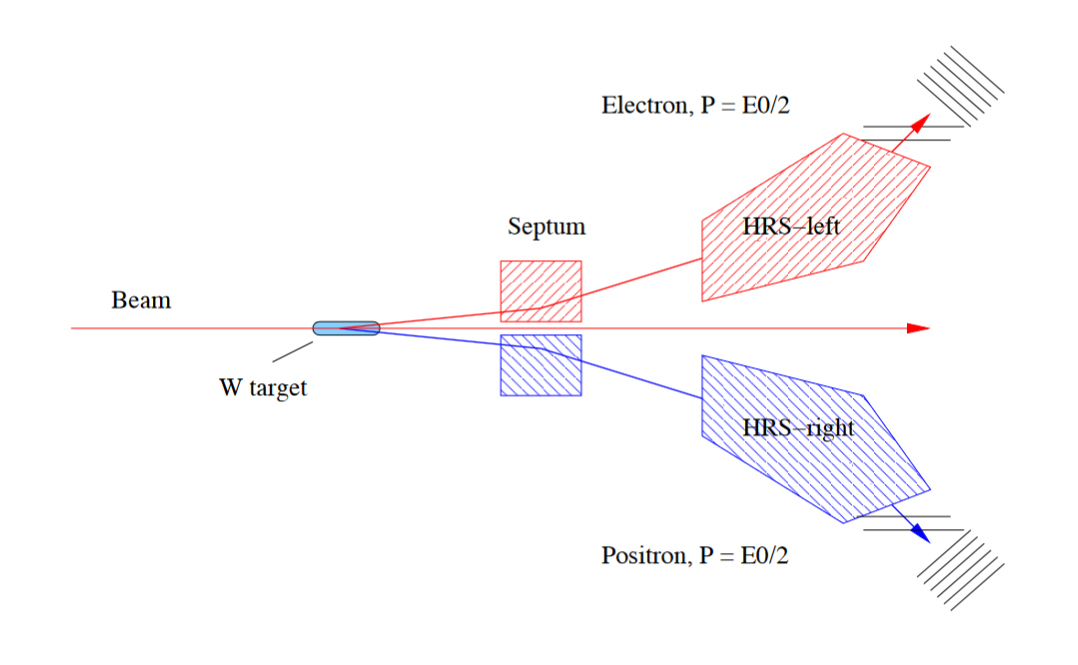 Beam:
15-50 μA
2.1 GeV
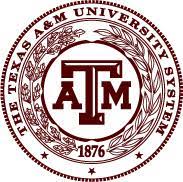 Dark-Photon (A’) Search with APEX
8
[Speaker Notes: Plots from APEX Test-run PRL]
APEX Setup: HRS arms + Septum
Must use Septum to accommodate HRS min. angle!
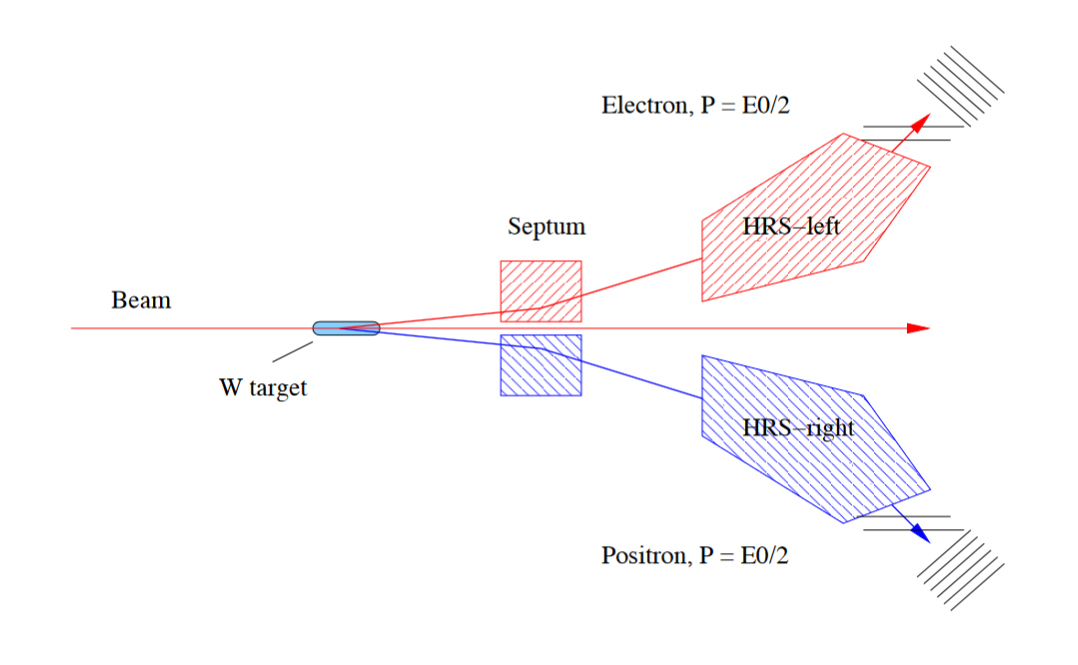 Beam:
15-50 μA
2.1 GeV
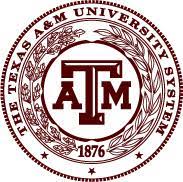 Dark-Photon (A’) Search with APEX
9
[Speaker Notes: Plots from APEX Test-run PRL]
APEX Setup: The Target
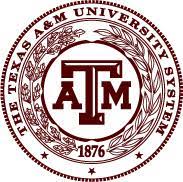 Dark-Photon (A’) Search with APEX
10
[Speaker Notes: Plots from APEX Test-run PRL]
HRS Detector Package
Left HRS
Right HRS
DAQ Electronics
DAQ Electronics
Shower EMC Detectors
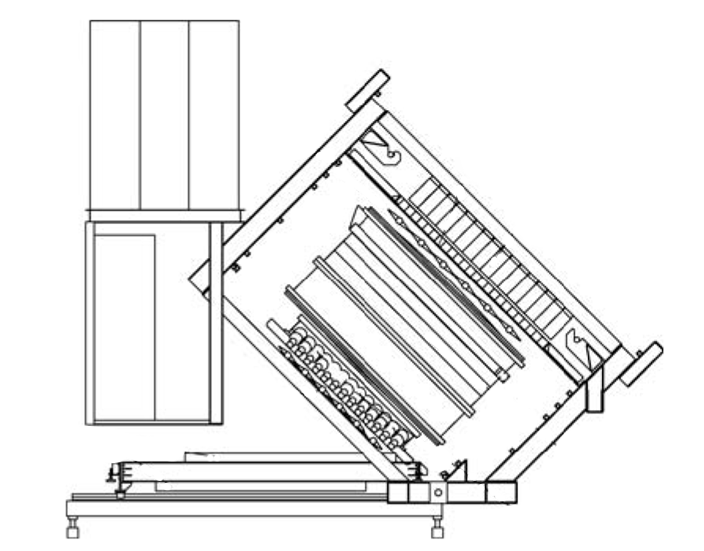 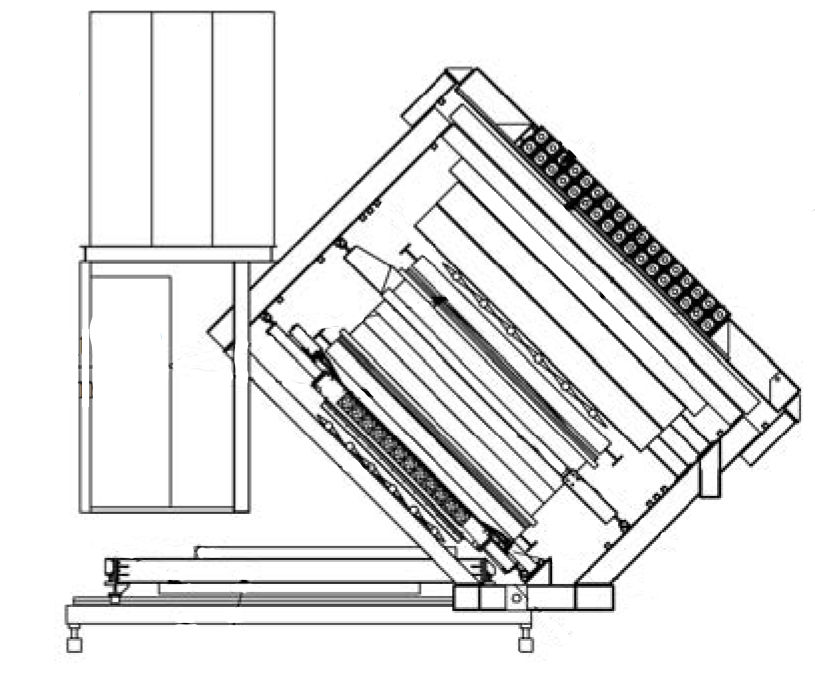 S2 Scintillator (x16 paddles)
Gas Cerenkov Counter        (x10 channels)
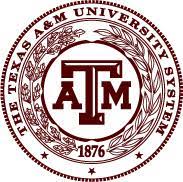 Dark-Photon (A’) Search with APEX
11
[Speaker Notes: Plots from APEX Test-run PRL]
Coincidence Timing
1. Check all S2-hits of both arms. Select events by:
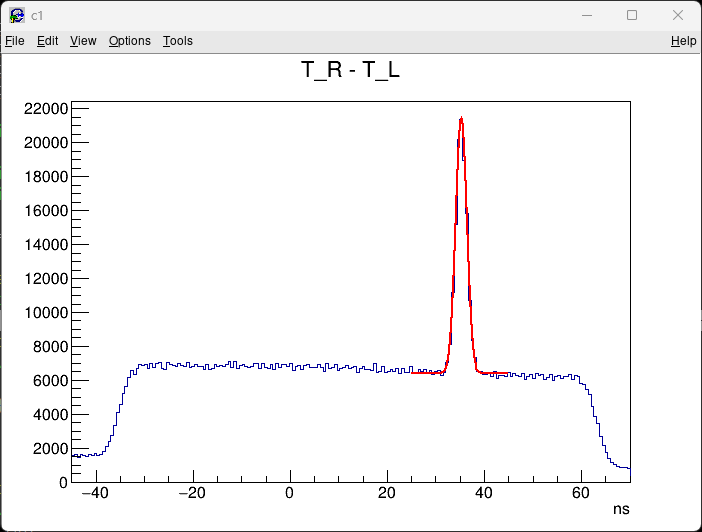 Before PID, z-vertex cut
Dark-Photon (A’) Search with APEX
12
Detectors: Vertical Drift Chambers
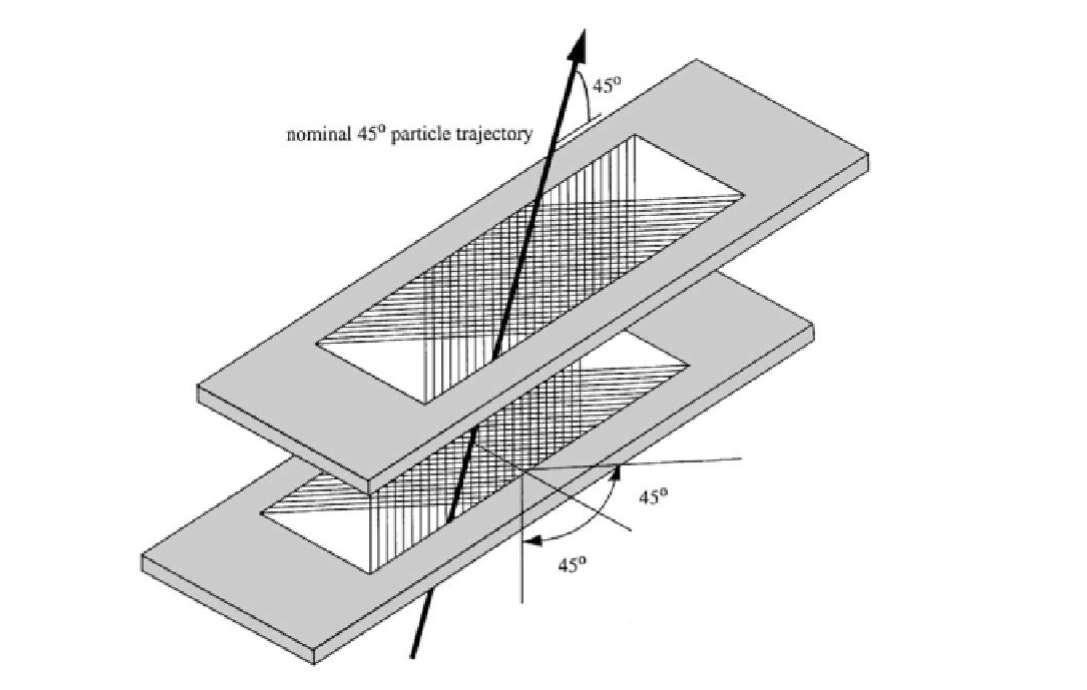 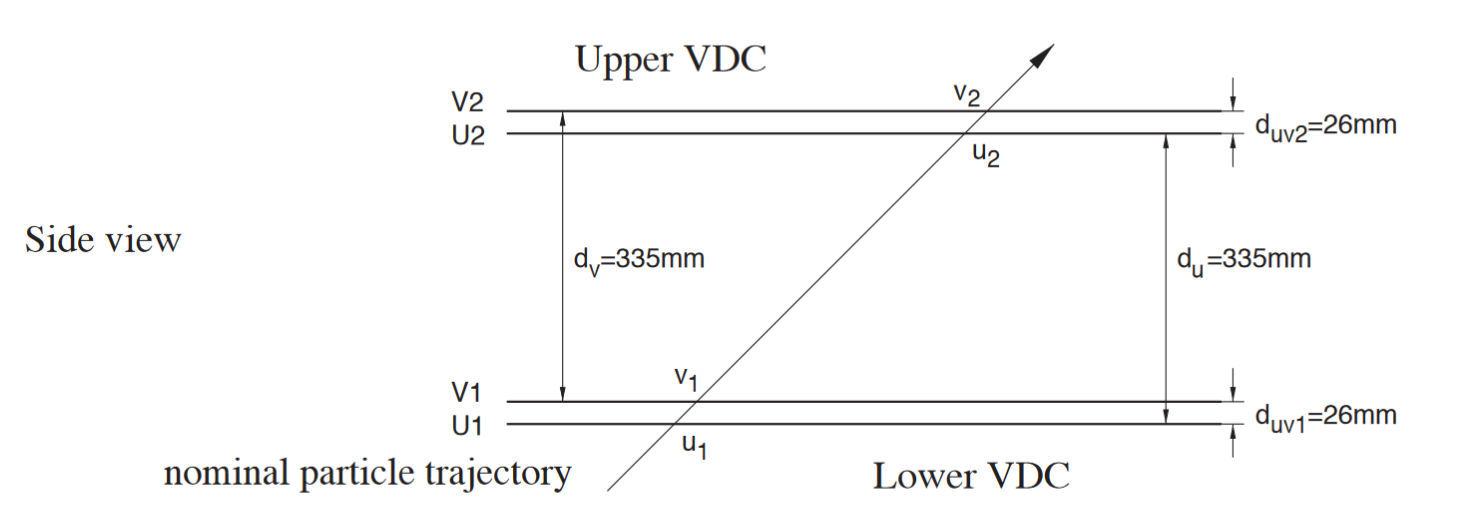 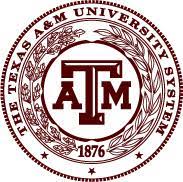 Dark-Photon (A’) Search with APEX
13
[Speaker Notes: All these taken from ‘Basic Instrumentation of Hall-A’]
Detectors: Vertical Drift Chambers
Challenges: 
High accidental rate of LHRS makes finding good tracks difficult!
LHRS
RHRS
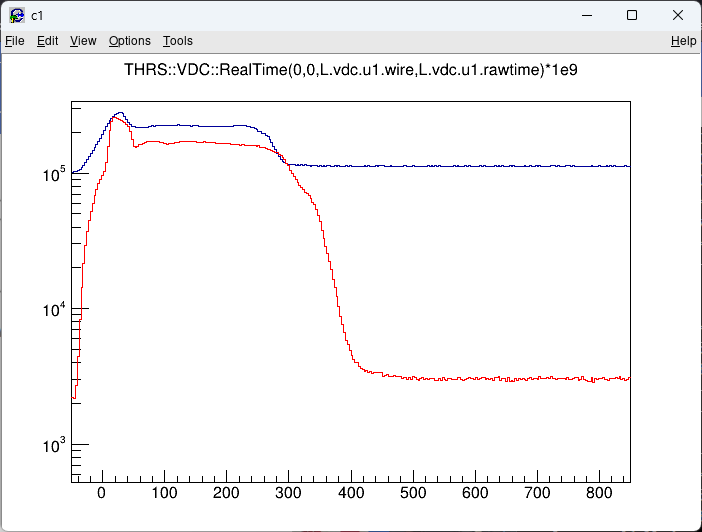 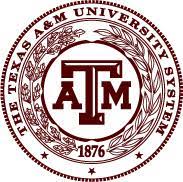 Dark-Photon (A’) Search with APEX
14
[Speaker Notes: All these taken from ‘Basic Instrumentation of Hall-A’]
Detectors: Vertical Drift Chambers
Challenges: 
High-voltage was too low for Left-HRS VDC!
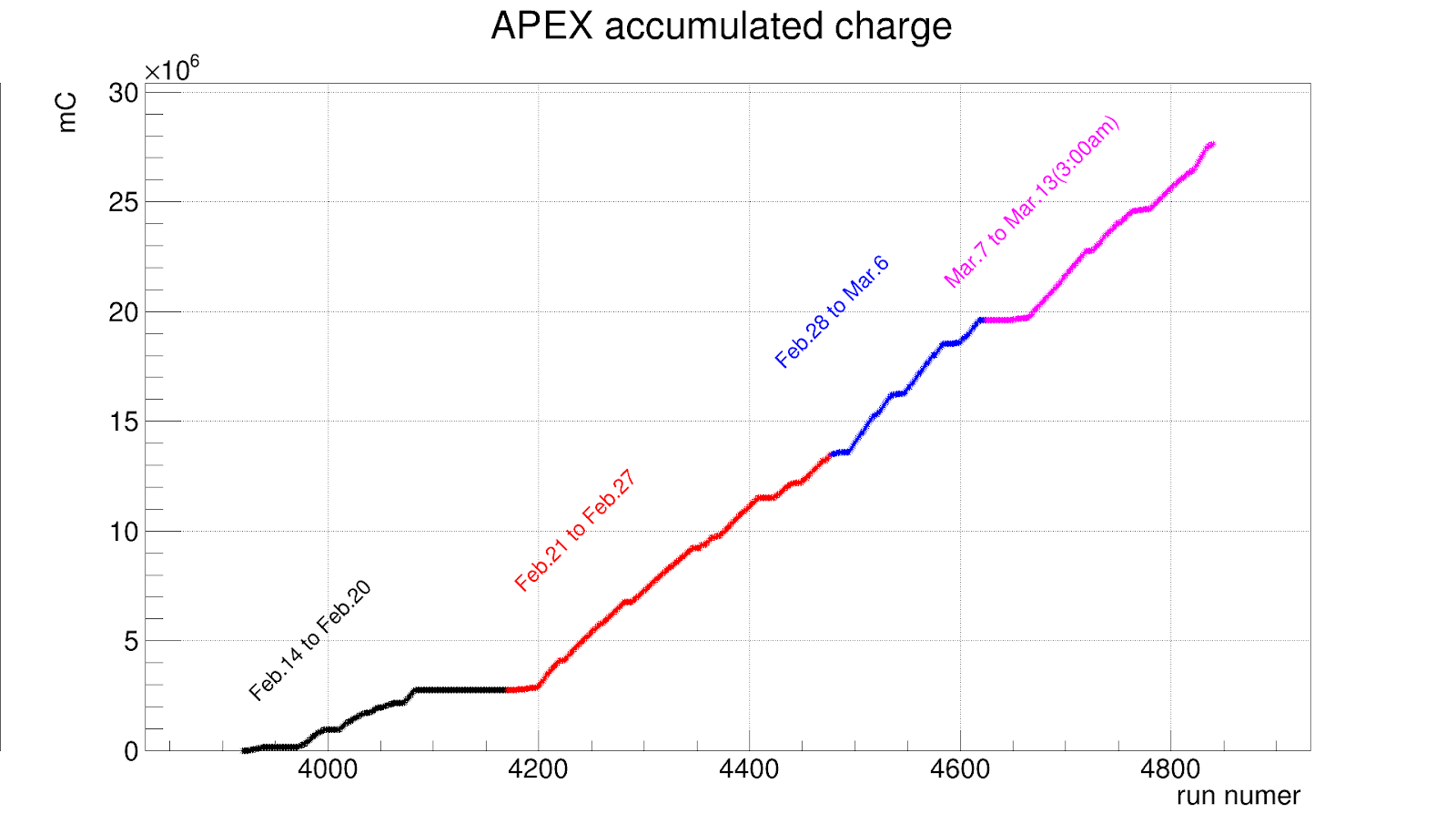 (Not total accumulated charge)
Pre-fix
Post-fix
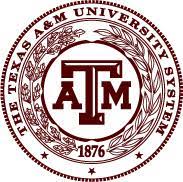 Dark-Photon (A’) Search with APEX
15
[Speaker Notes: All these taken from ‘Basic Instrumentation of Hall-A’]
Detectors: Vertical Drift Chambers
Challenges: 
Lower High-Voltage for Left-Arm VDCs (lower track-reconstruction efficiency)
Track-efficiency VS drift-distance
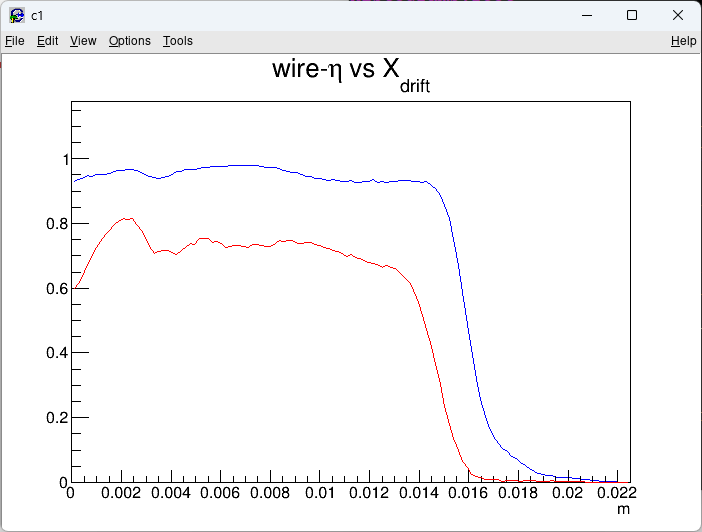 Pre-fix
Post-fix
How often are TDC hits ‘missing’?
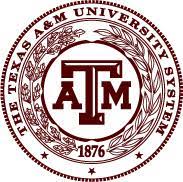 Dark-Photon (A’) Search with APEX
16
VDC Occupancy
Single-event Picture:
S2 hit
Track intercept with S2-plane
Track time
S2
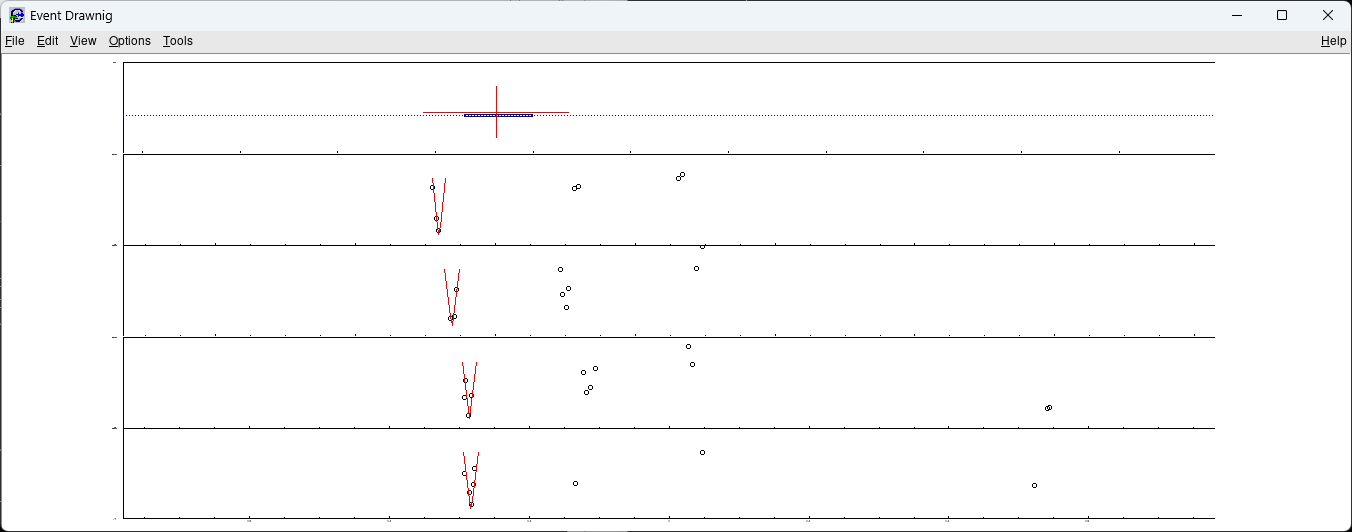 paddle #
VDC: V2
wire #
U2
wire #
V1
wire #
U1
wire #
Accepted track
Rejected Track
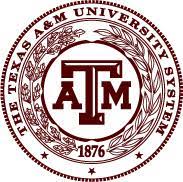 Dark-Photon (A’) Search with APEX
17
Track Reconstruction
Coinc S2 hit: the timing of this S2-hit matches the other arm
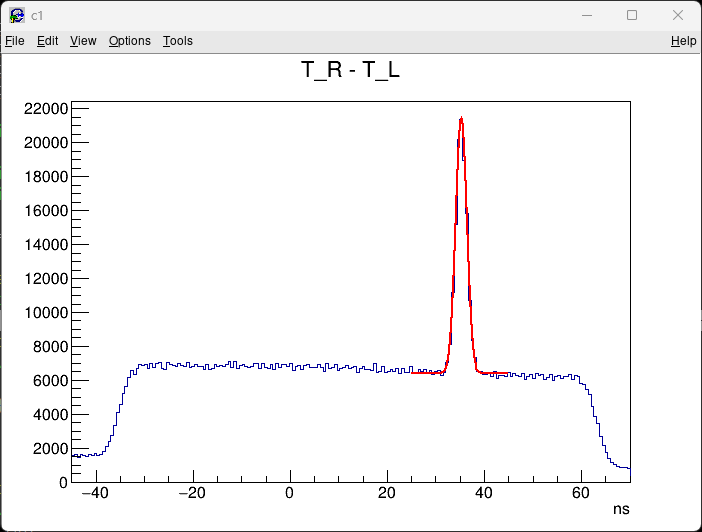 Non-Coinc S2 hit: this hit can be rejected
S2
U2 & V2
U1 & V1
Dark-Photon (A’) Search with APEX
18
Track Reconstruction
Coinc S2 hit: the timing of this S2-hit matches the other arm
Once S2 hit is selected, it can be used to only look at parts of VDC where matching track could be
S2
U2 & V2
U1 & V1
Dark-Photon (A’) Search with APEX
19
Track Reconstruction
Particle passage through drift-planes create TDC hits
600
TDC time (ns)
0
Wire #
drift
time
drift distance
Dark-Photon (A’) Search with APEX
20
Track Reconstruction
Steps of track reconstruction:
600
TDC time (ns)
Use time of chosen S2-hit
0
Wire #
Groups with no clusters are discarded
Dark-Photon (A’) Search with APEX
21
Track Reconstruction
Steps of track reconstruction:
S2
Clusters
Pairs
U2 & V2
U1 & V1
Groups with no clusters discarded
Dark-Photon (A’) Search with APEX
22
Track Reconstruction
Steps of track reconstruction:
Track intercept with S2
‘Raw’ Tracks
S2
False track! Must be rejected…
U2 & V2
U1 & V1
Dark-Photon (A’) Search with APEX
23
Track Reconstruction
Using S2 hits, accidental tracks can be rejected
Use Track intercept with S2
Use Track time at S2
(center of paddle)
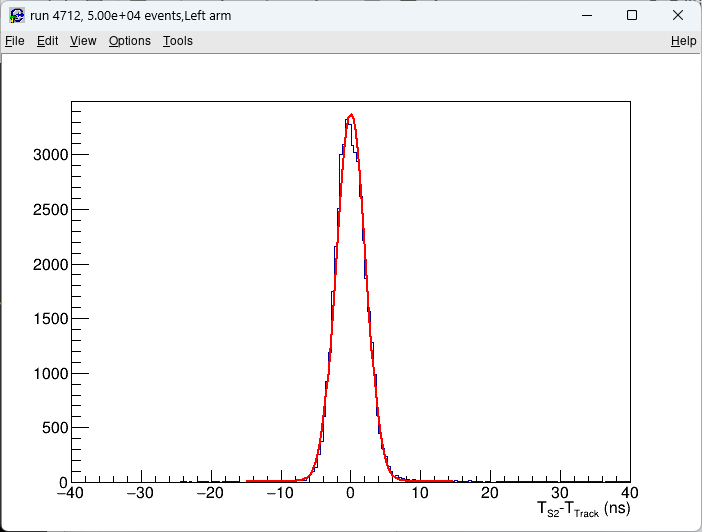 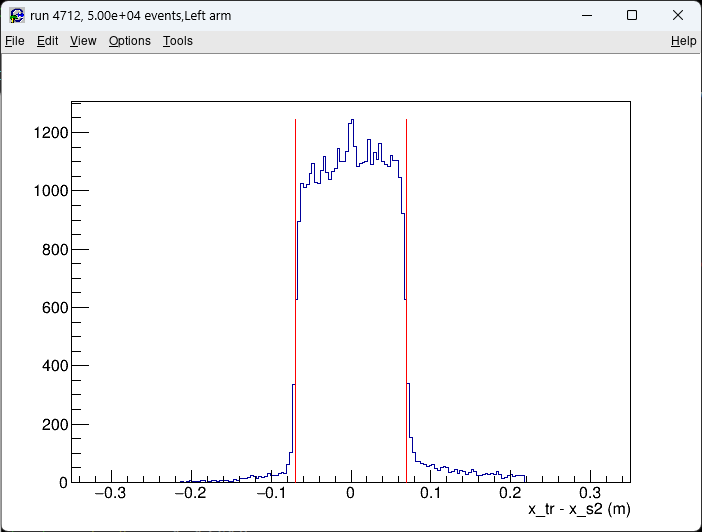 (paddle width)
Paddle center
Dark-Photon (A’) Search with APEX
24
Track Reconstruction
Steps of track reconstruction:
S2
Track rejected,
does not match with S2-hit
U2 & V2
U1 & V1
Dark-Photon (A’) Search with APEX
25
Tracking: Refining Tracks
Must find precise intercepts for ‘raw’ tracks
Initial guess
TDC time
Real trajectory
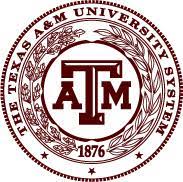 Dark-Photon (A’) Search with APEX
26
Tracking: Refining Tracks
To refine track, minimize error:
Timing offset of track (using S2)
TDC time
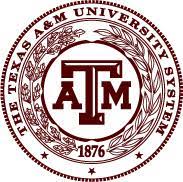 Dark-Photon (A’) Search with APEX
27
Tracking: Newtown’s Method
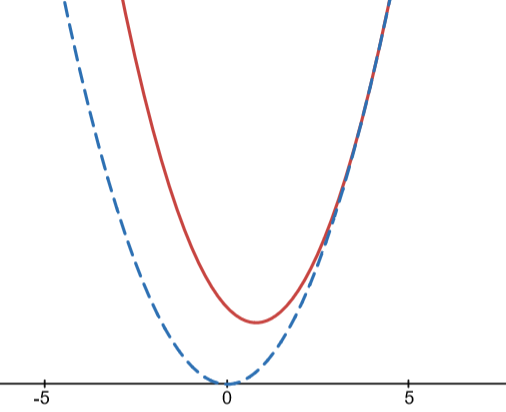 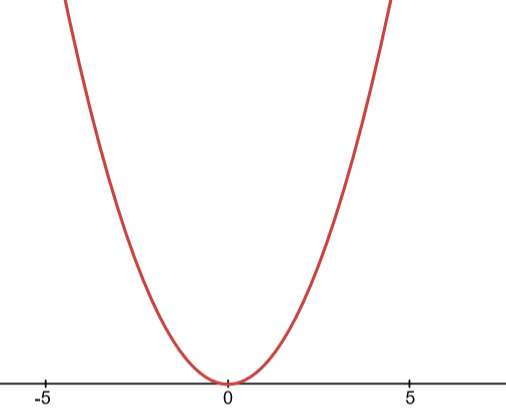 peak
noise
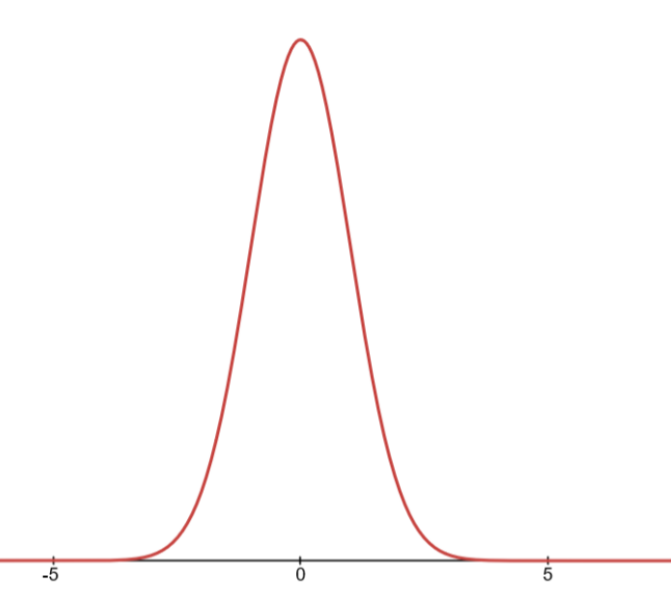 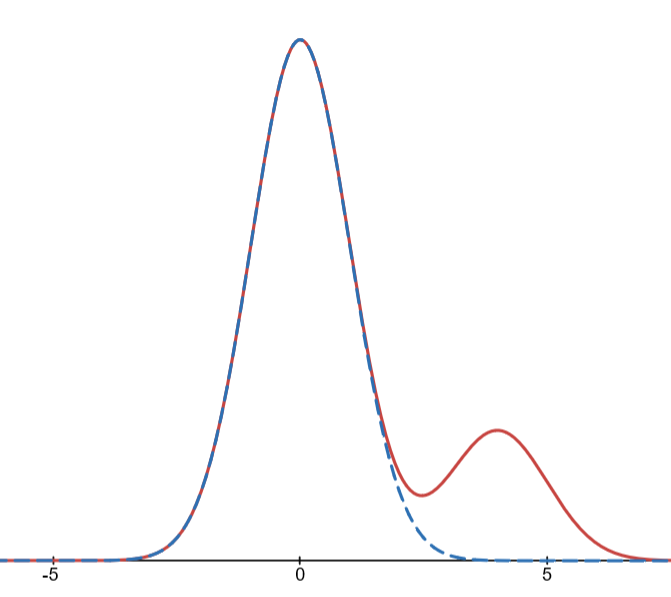 peak
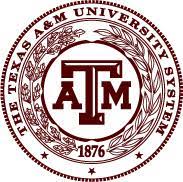 Dark-Photon (A’) Search with APEX
28
Tracking: Newtown’s Method
Track time-offset
4 VDC-plane intercepts
Nonlinear equation in 5 dimensions!
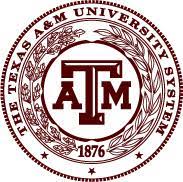 Dark-Photon (A’) Search with APEX
29
Tracking: Newtown’s Method
A: Newton’s Method!
Q: How can we solve a nonlinear system in 5 variables?
Current guess
Next guess
Converges very quickly, provided suitable initial guess!
Jacobian matrix Defined as:
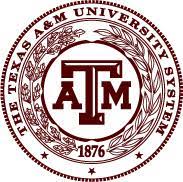 Dark-Photon (A’) Search with APEX
30
Time / Distance Drift-Model
5 – parameter drift model:
Quadratic region
Linear 
region
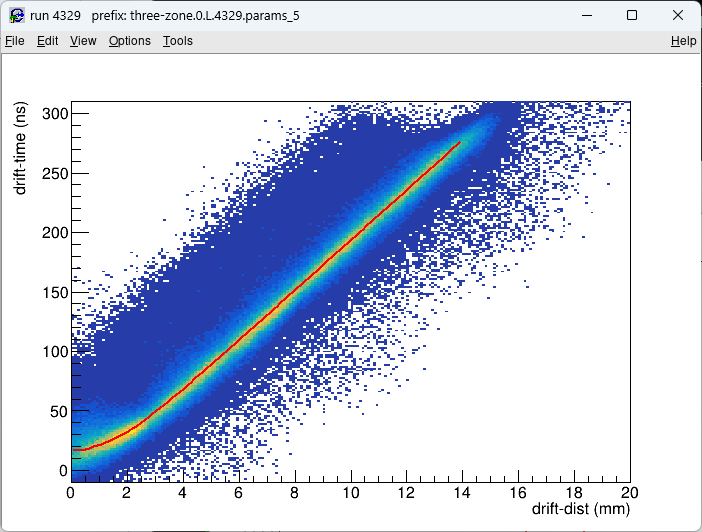 Drift-Time (ns)
Drift-Dist (mm)
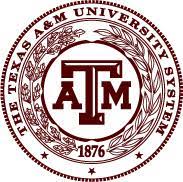 Dark-Photon (A’) Search with APEX
31
Evaluating Accuracy of Tracks
Sys. Error of TDC
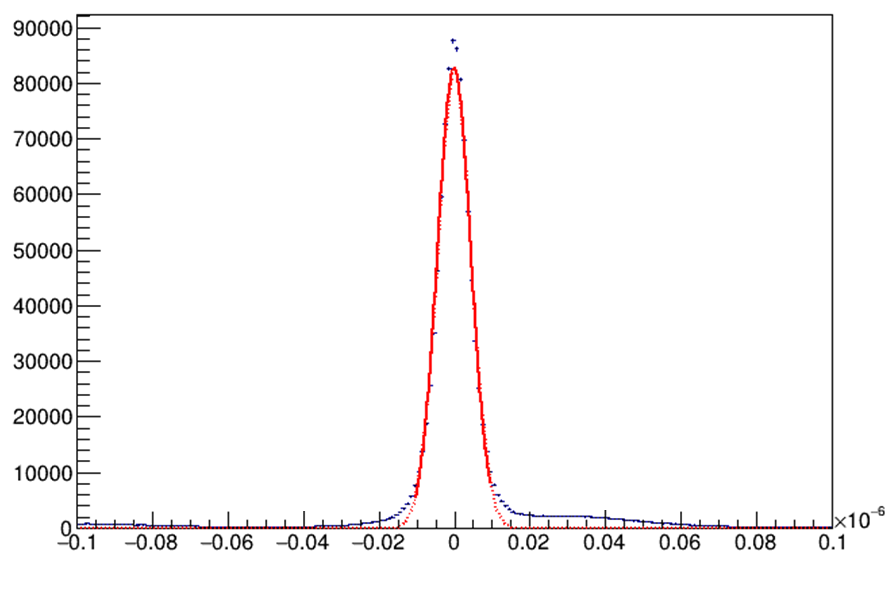 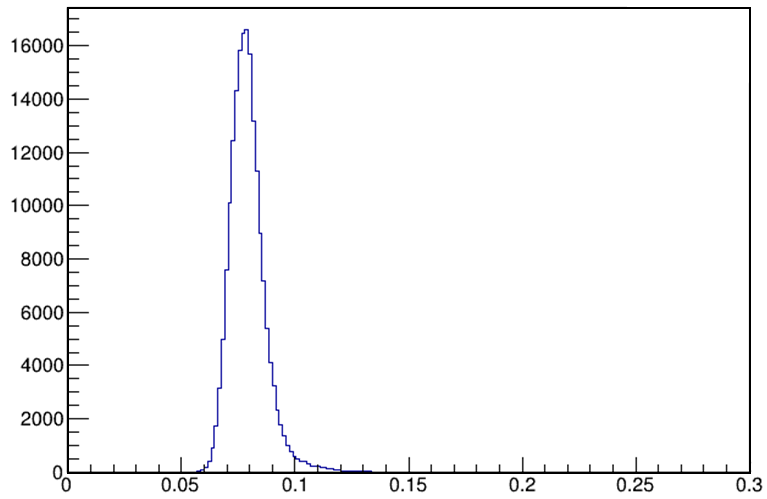 mm
s
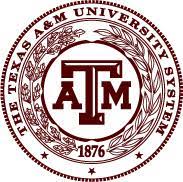 Dark-Photon (A’) Search with APEX
32
Evaluating Accuracy of Tracks
If time-to-distance model is imperfect, there can be periodic error of plane-intercept!
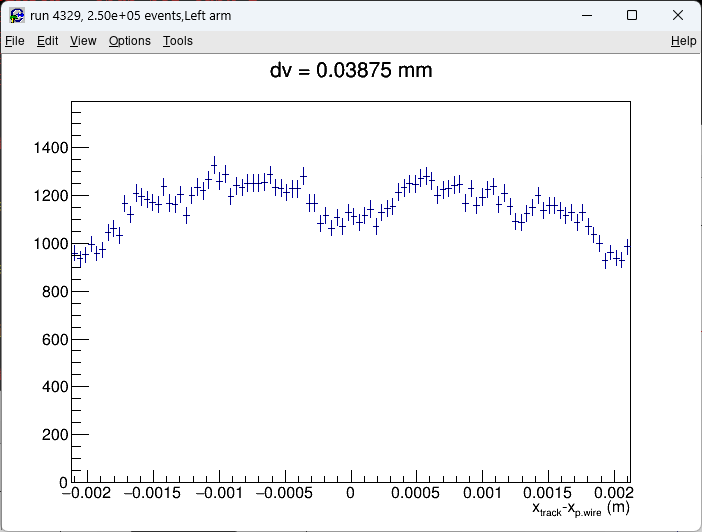 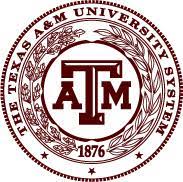 Dark-Photon (A’) Search with APEX
33
Evaluating Accuracy of Tracks
Pre-fix
Post-fix
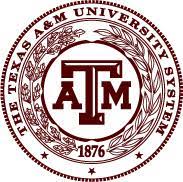 Dark-Photon (A’) Search with APEX
34
Analysis: Results
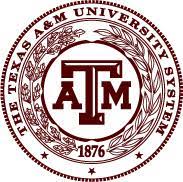 Dark-Photon (A’) Search with APEX
35
Analysis: Results
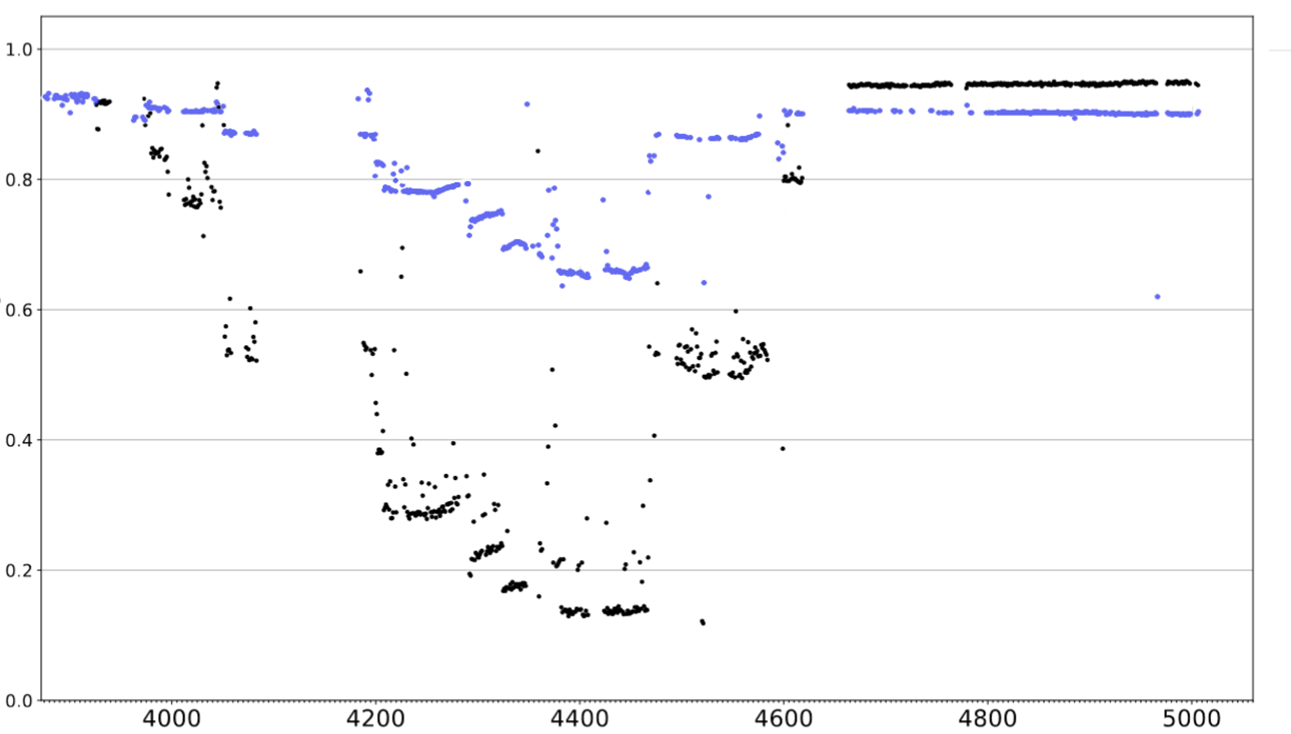 Pre-Optimization
Post-Optimization
Run Number
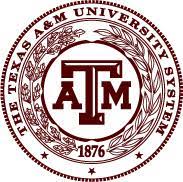 Dark-Photon (A’) Search with APEX
36
Next Steps: Optics for APEX
Detectors
Targets: 
Vertical / Horizontal Tungsten Wires
Carbon Foils
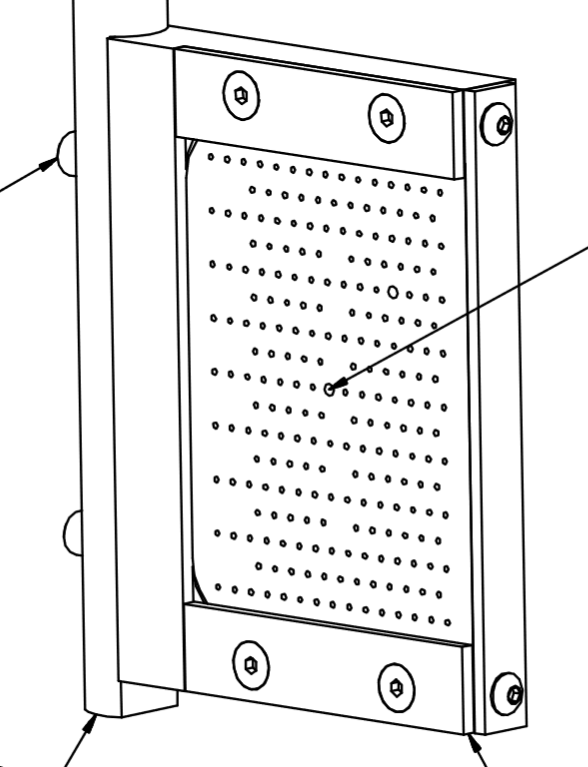 Standard HRS magnets (QQDQ)
Septum
Sieve
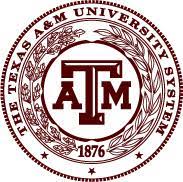 Dark-Photon (A’) Search with APEX
37
[Speaker Notes: All these taken from ‘Basic Instrumentation of Hall-A’]
Next Steps: Optics for APEX
(Ideal) HRS optics approach:
Note:
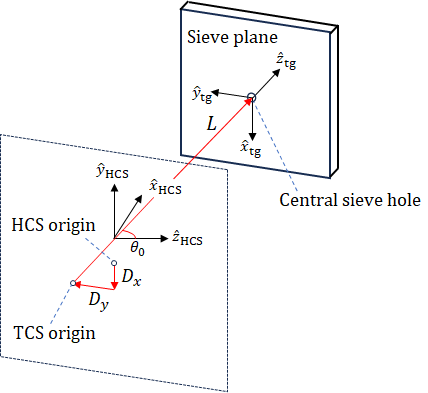 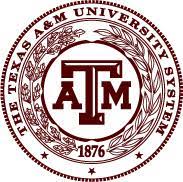 Dark-Photon (A’) Search with APEX
38
[Speaker Notes: All these taken from ‘Basic Instrumentation of Hall-A’]
Next Steps: Optics for APEX
Optics with Septum:
Note:
For each coordinate, high-order poly:
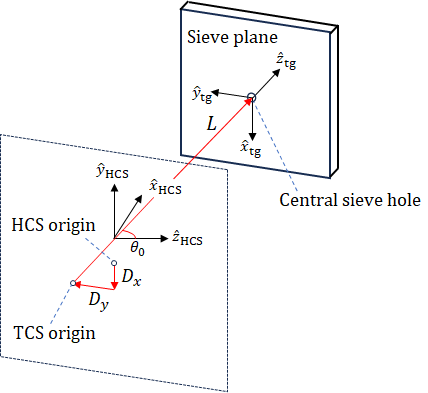 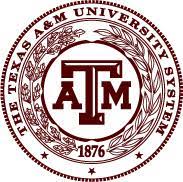 Dark-Photon (A’) Search with APEX
39
[Speaker Notes: All these taken from ‘Basic Instrumentation of Hall-A’]
Next Steps: New Optics Approach
Detectors
Last W-foil
First W-foil
Standard HRS magnets (QQDQ)
Septum
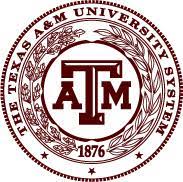 Dark-Photon (A’) Search with APEX
40
Next Steps: New Optics Approach
Detectors
Projection of all possible target positions onto target
Standard HRS magnets (QQDQ)
Septum
A spectrum of possible trajectories at target!
Use BPM-positions to choose best-fit track
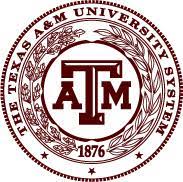 Dark-Photon (A’) Search with APEX
41
Summary
New tracking code is able to increase statistics by a factor ~2. 
Full replay of all production runs completed in April 2024, will be re-done (with minor updates) in August 2024. 
New Optics Approach will be evaluated for accuracy & its ability to filter background events
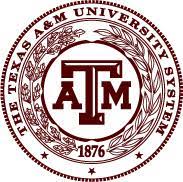 Dark-Photon (A’) Search with APEX
42
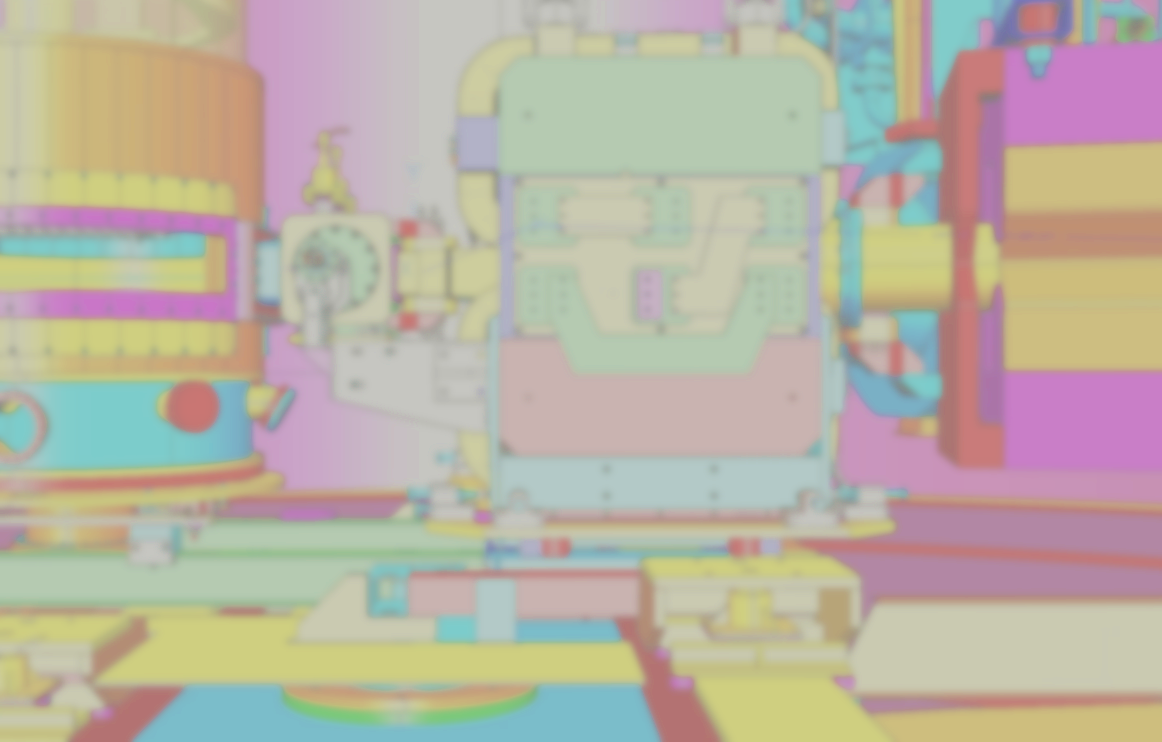 Backup Slides
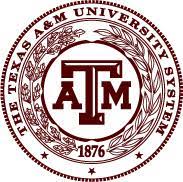 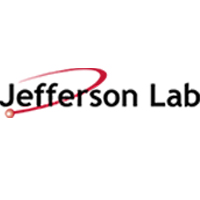 Backup Slides
Track Error Prediction
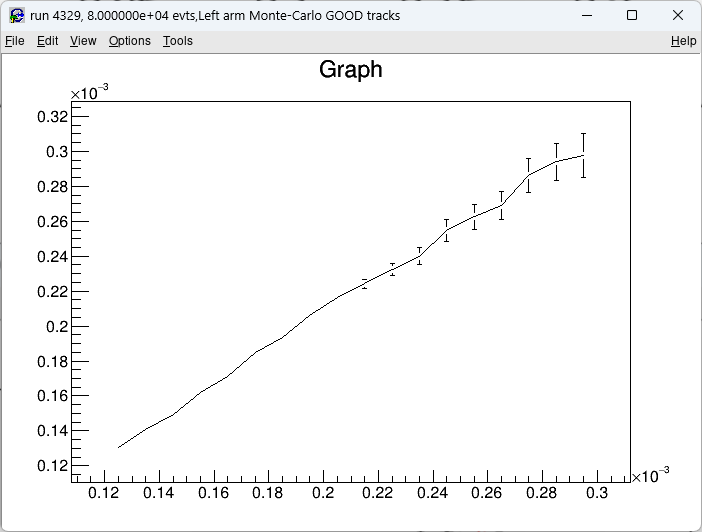 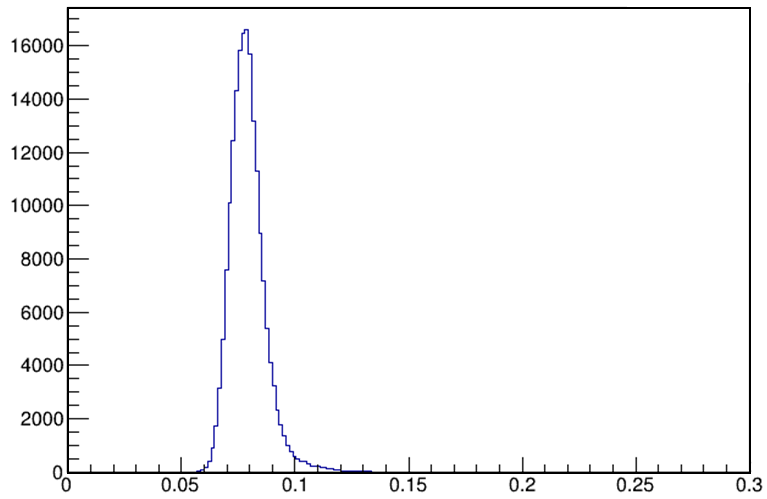 mm
Dark-Photon (A’) Search with APEX
44
Backup Slides
50k Monte-Carlo events
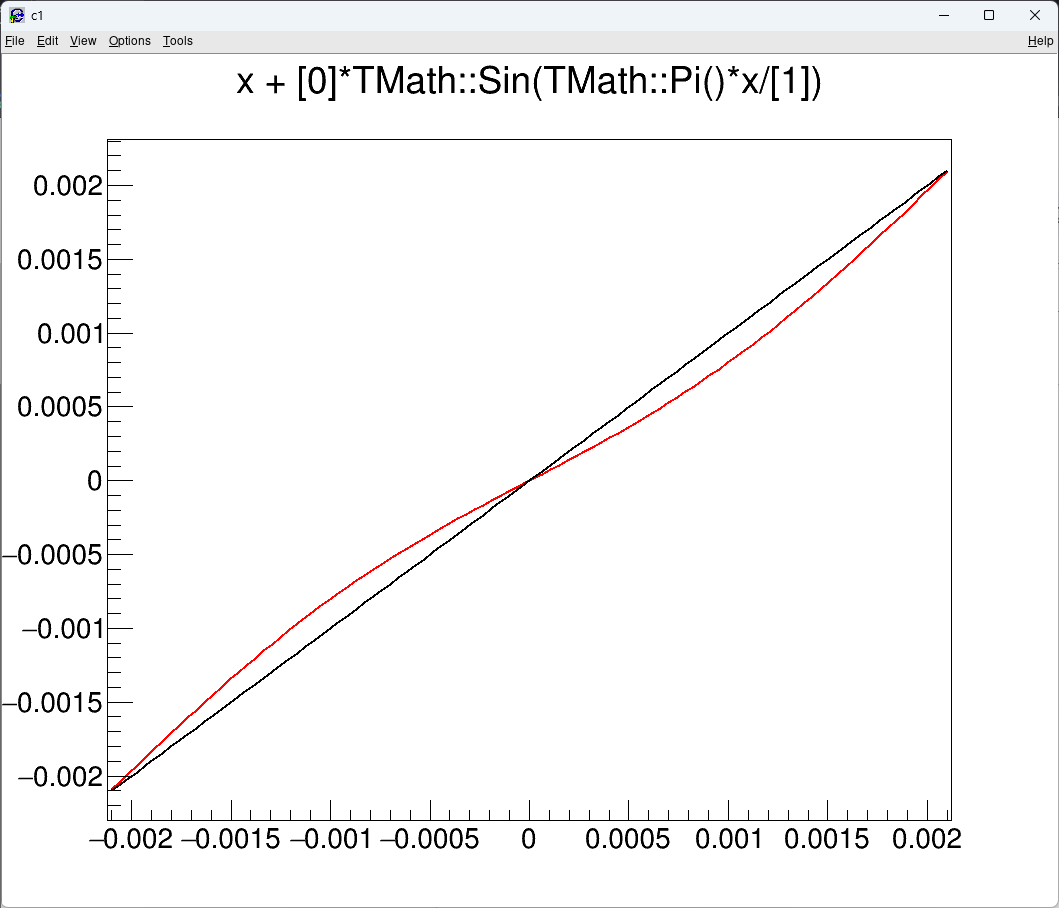 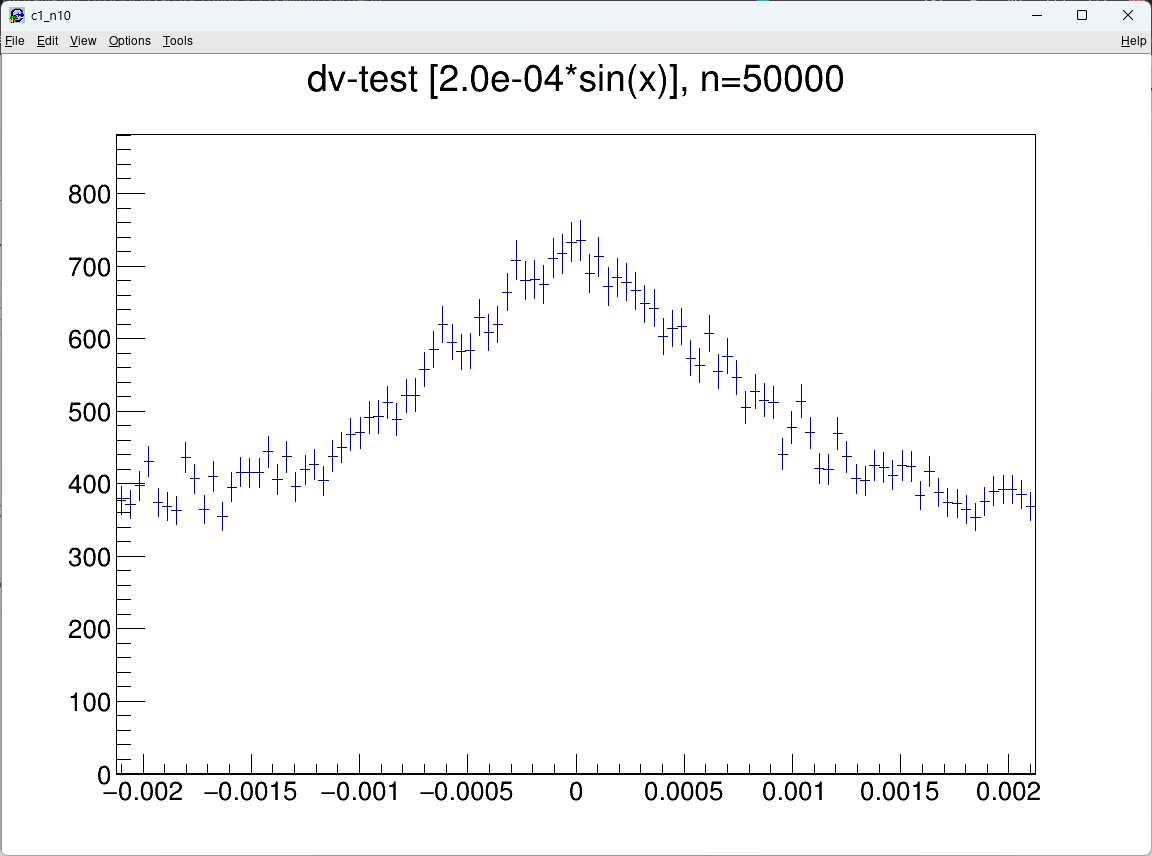 Dark-Photon (A’) Search with APEX
45
Backup Slides
200k MC stats per point
(same which was used in real-track testing)
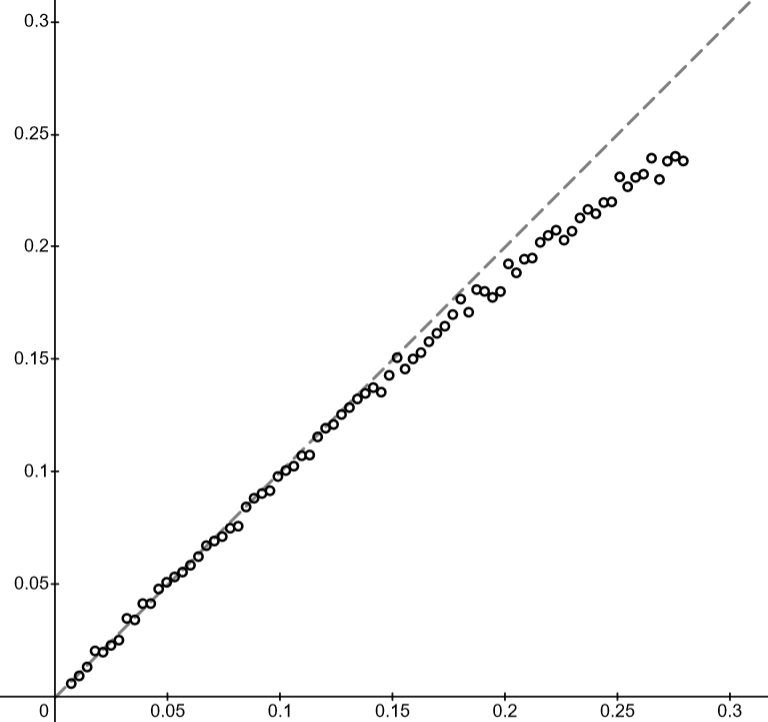 RMS, from histogram (mm)
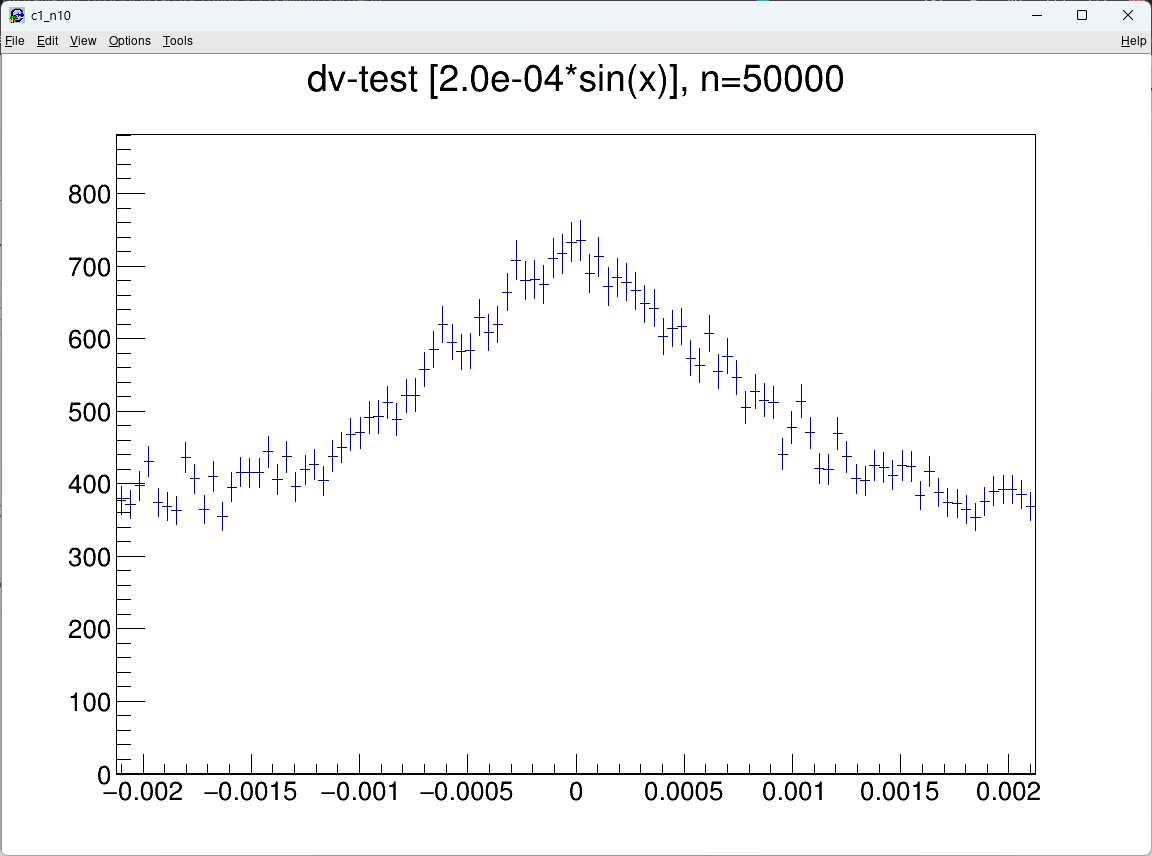 RMS, actual (mm)
Dark-Photon (A’) Search with APEX
46